主日崇拜和儿童主日学Worship Service and Children Sunday School
9:15 am – 10:30 am
At New Life Church of Woodbury
6758 Bailey Road, Woodbury, MN 55129
神未曾应许 
God Has Not Promised
以斯拉记 Ezra 4

大纲  Outline:

神未曾應許，祂的旨意不受難阻 God Has Not Promised His Will would not be hindered (1-4)







2. 神未曾應許，神的旨意不包括受苦 God Has Not Promised His Will would not include suffering (4-23)






3. 神卻曾應許 ，祂的旨意終必完成 But God Has Promised His Will Would Be Done (24)
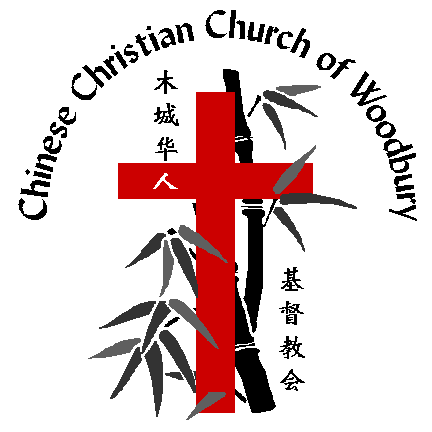 主日崇拜週报
Worship Bulletin
二零一九年八月四日
August 04 2019
神未曾应许 
God Has Not Promised
 以斯拉记 Ezra 4
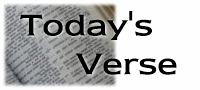 9 他对我说：“我的恩典够你用的，因为我的能力是在人的软弱上显得完全。”所以，我更喜欢夸自己的软弱，好叫基督的能力覆庇我。
今日经文
9 But he said to me, “My grace is sufficient for you, for my power is made perfect in weakness.” Therefore I will boast all the more gladly of my weaknesses, so that the power of Christ may rest upon me.
哥林多后书 2 Corinthians 12:9
带人信主  ,  分享主爱  ,  增长灵命  ,  装备事奉 
Lead to Christ . Nurture to Love . Develop to Maturity .  Equip to Serve
崇拜程序  Service Program
活动日历表  Events Calendar
报告事项  Announcements
请把车停在教堂的西面的停车场，讓來賓使用東面的停车场
Please park your car on the west parking lot of the church so that visitors can park on the east side.
其他报告请浏览本教会网站 Please visit church website for additional announcements
http://www.3cw.org
若有不方便站立之朋友，在会众站立时间可随意坐下。Please feel free to sit down during worship if you need to.
请把手提电话转为静音。Please switch your mobile phone to silent mode.
2018 Church Events Calendar 教会活动日程表
Prayer Items
祷告事项